ZOOM  Meeting 
Expectations
Review ZOOM Meeting Expectations
We see everything behind you, too!
You are being monitored!
Dress Appropriately!  You’re at school.
Mute your microphone upon entering & wait for instructions.
Be thoughtful & considerate. Be your best self! Teachers, TAs, Parents, and sometimes younger siblings are watching and listening.
Violation of rules may get you muted, your video turned off, or booted!
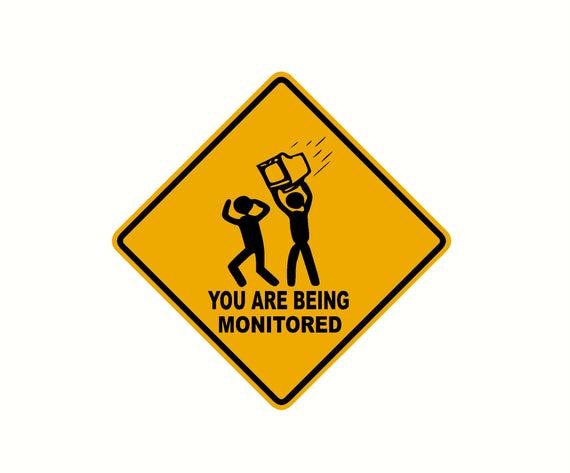 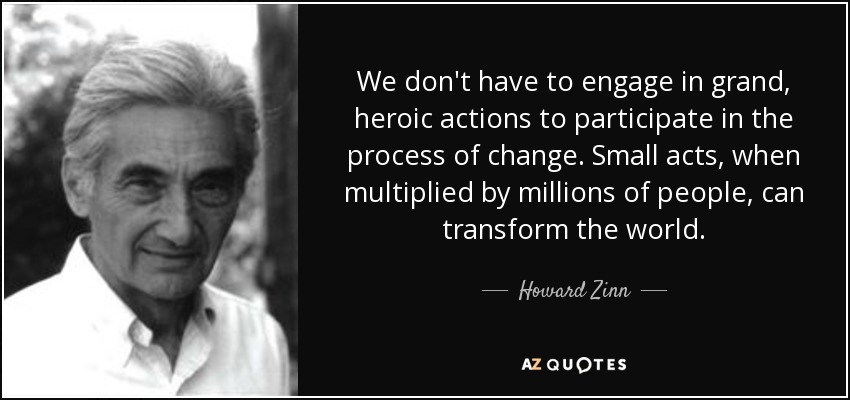 BREATHE
Common Questions
WHAT ABOUT DISCIPLINE?

This is your time to have my support.

Some Disciplinary Options:
The student is booted off Zoom.
Teacher calls the student’s parents.
The student has restricted access.

What about cheating on coursework? 
The student earns a failing grade.
Attendance in Zoom Meetings?

NOT REQUIRED

It’s equivalent to a student walking up to the teacher’s desk and asking a question.
Grades?

All of your Language Arts and Math on grades are found inside APEX
All other classes will have their own gradebooks inside CANVAS.
If you’d like your learning to continue . . . please join us in Zoom Office Hours and make progress in your classes modules.
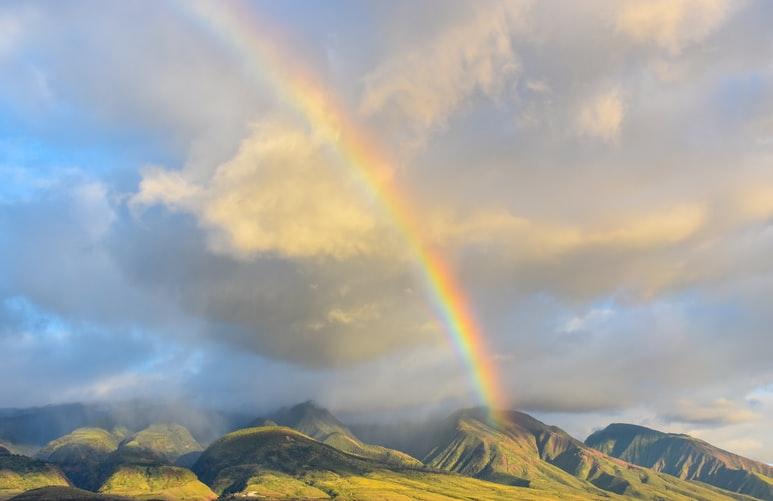 Try to be 
a rainbow 
in someone 
else’s cloud.   

- Maya Angelou
How will we stay in touch?

NO more Google Classroom

All Classes will be on CANVAS
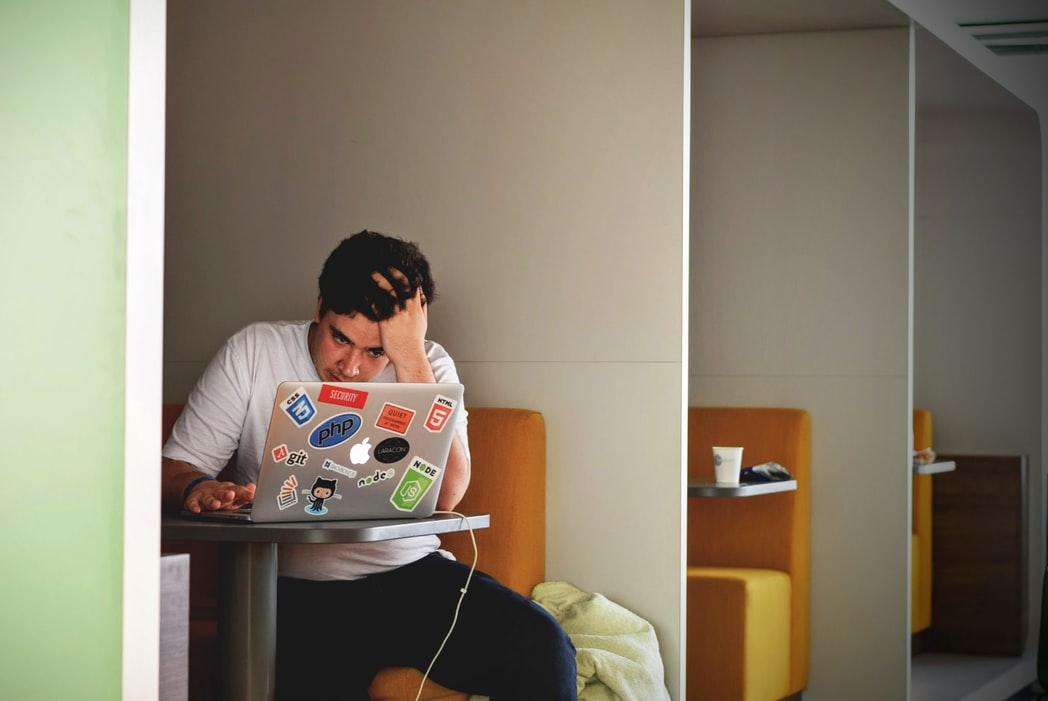 I’m tired of having to remember all these places to login and having to login over and over and over and over...
Google Chrome Browser 
Add “PEOPLE” option
LINK to Google Chrome Help Page on this topic
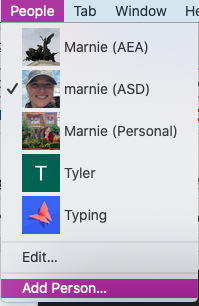 First, click on PEOPLE in your Google Chrome browser. 

Or, depending on device, go to ADD “people” or new user in your profile settings.
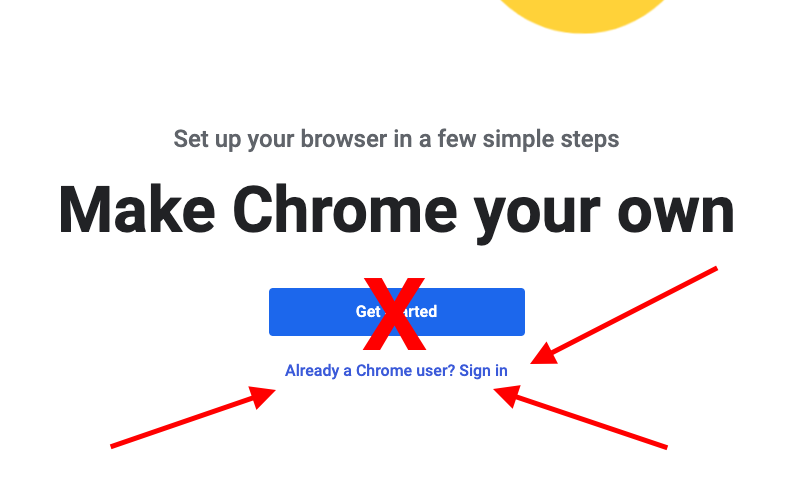 Click on the link “Already a Chrome User? Sign in”
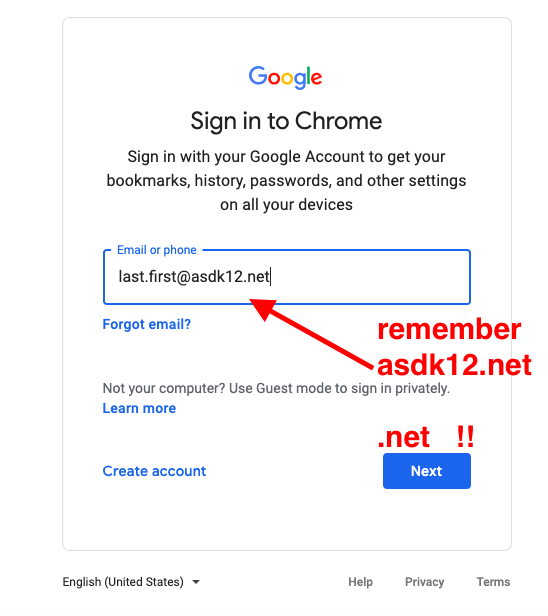 First, Login with last.first@asdk12.net

Then, Login with username and ID #
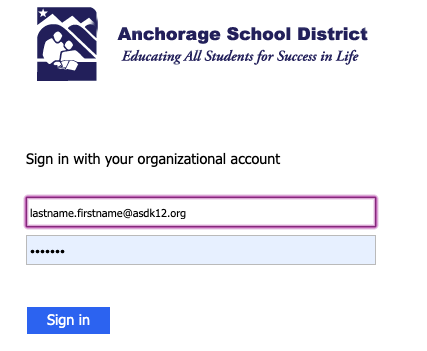 CLEVER
Go to asdk12.org then hover over STUDENTS tab, then click CLEVER
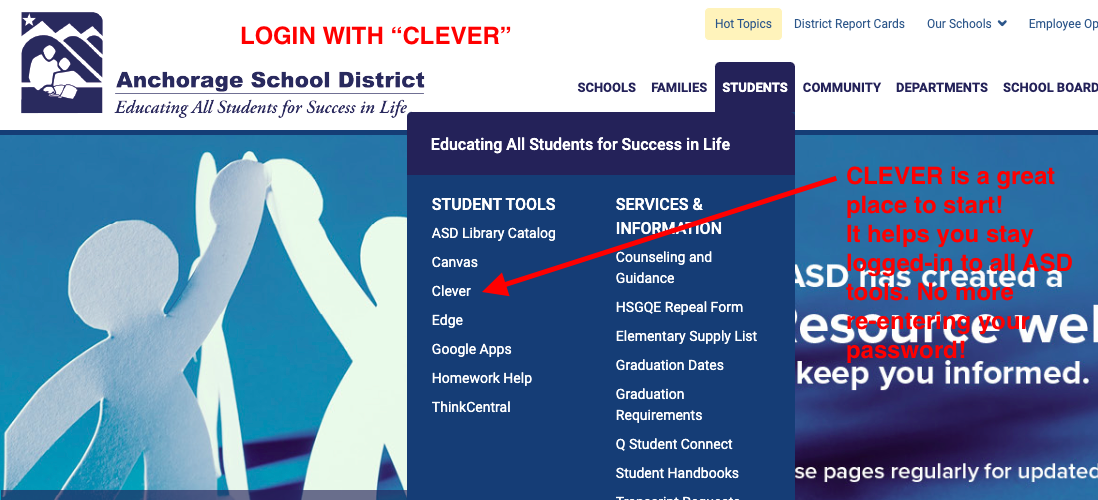 Click Log In with Active Directory
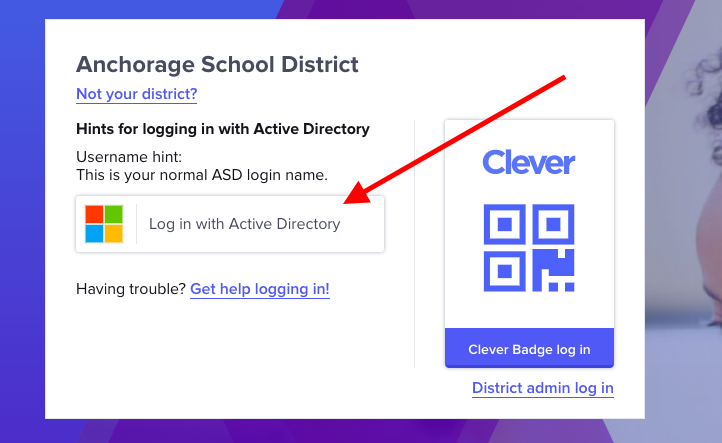 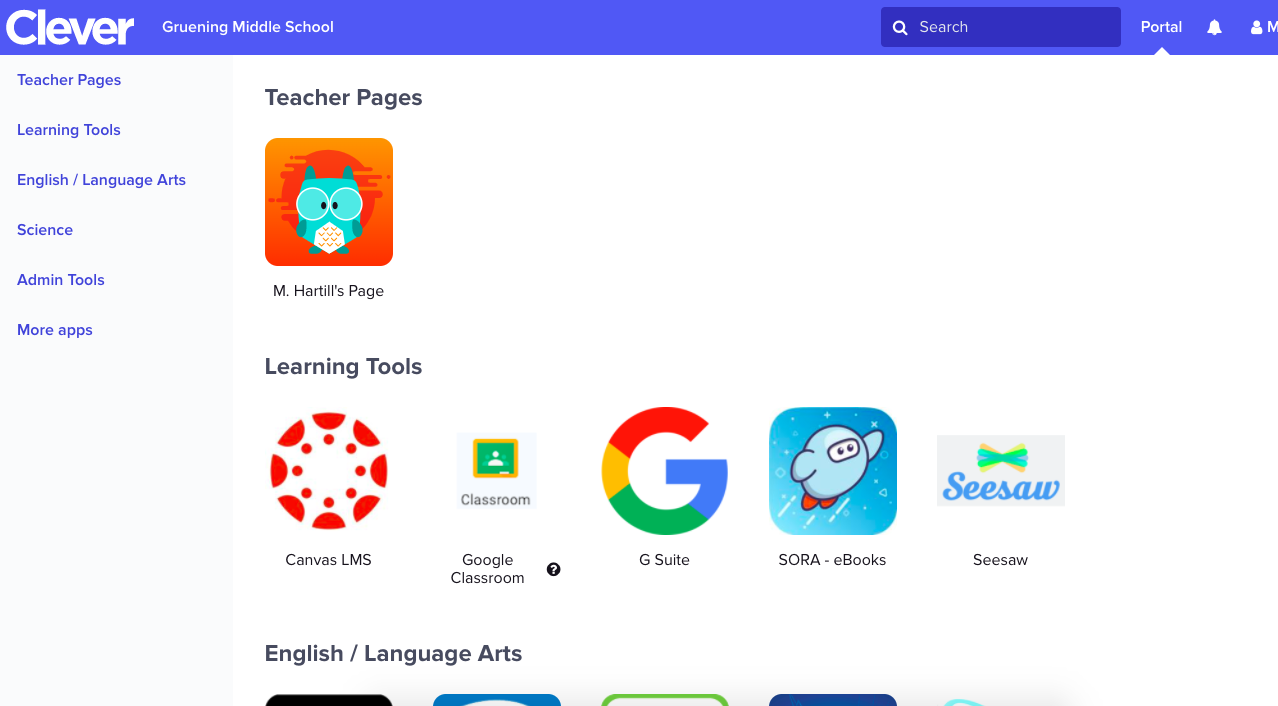 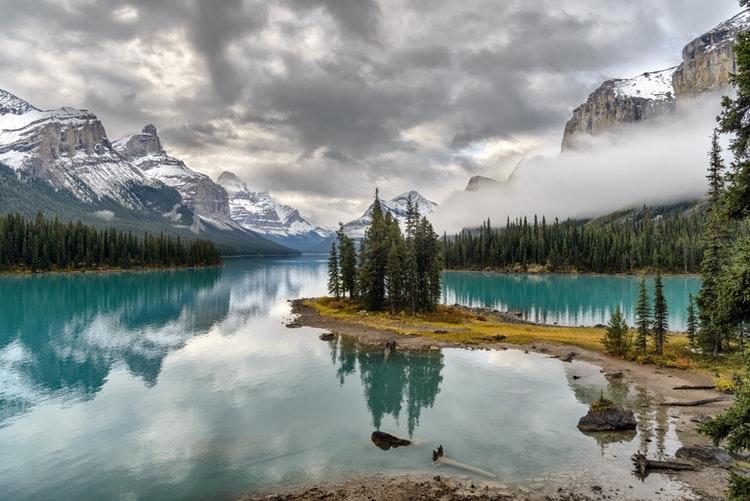 It is our attitude at the beginning of a difficult task which, more than anything else, will affect its successful outcome.

William James
CANVAS
You can also find Canvas here:
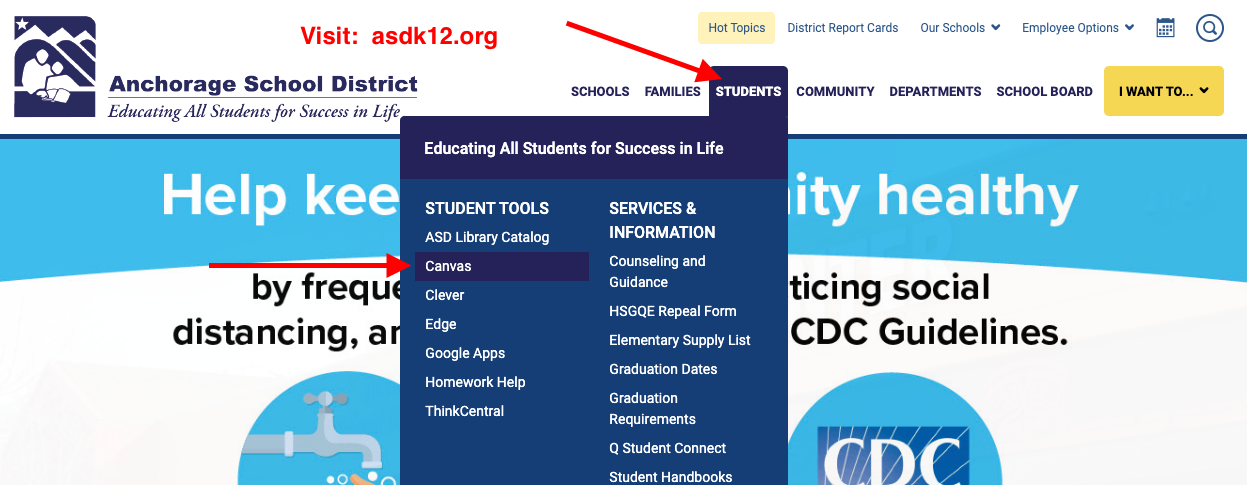 At asdk12.org

Click on STUDENTS tab

Click on CANVAS

Login with your ASD username and password.

Usually your username is your last name (dot) your first name.

Usually your password is your ASD Student ID number.
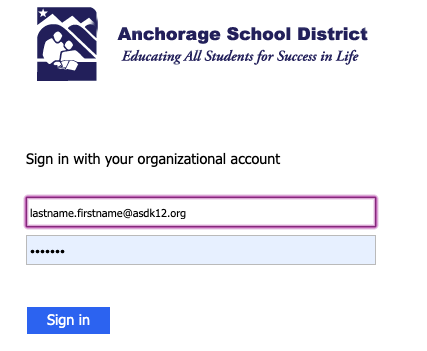 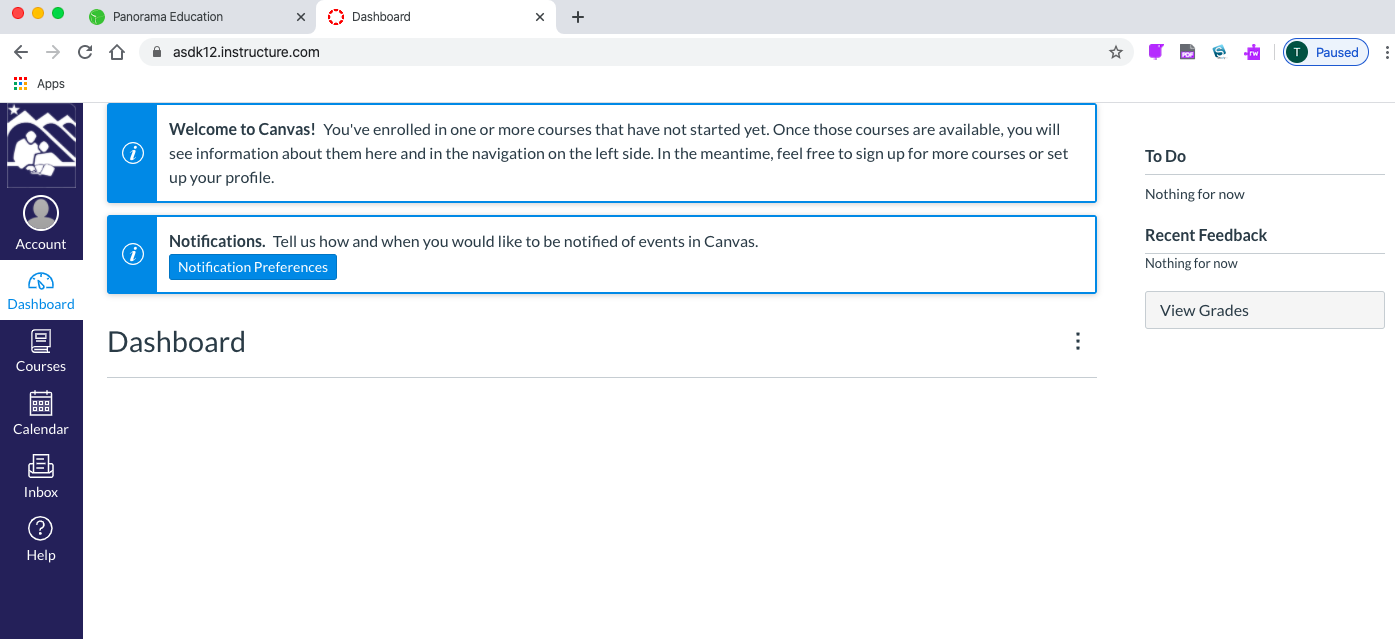 This is the first screen you will start with in CANVAS
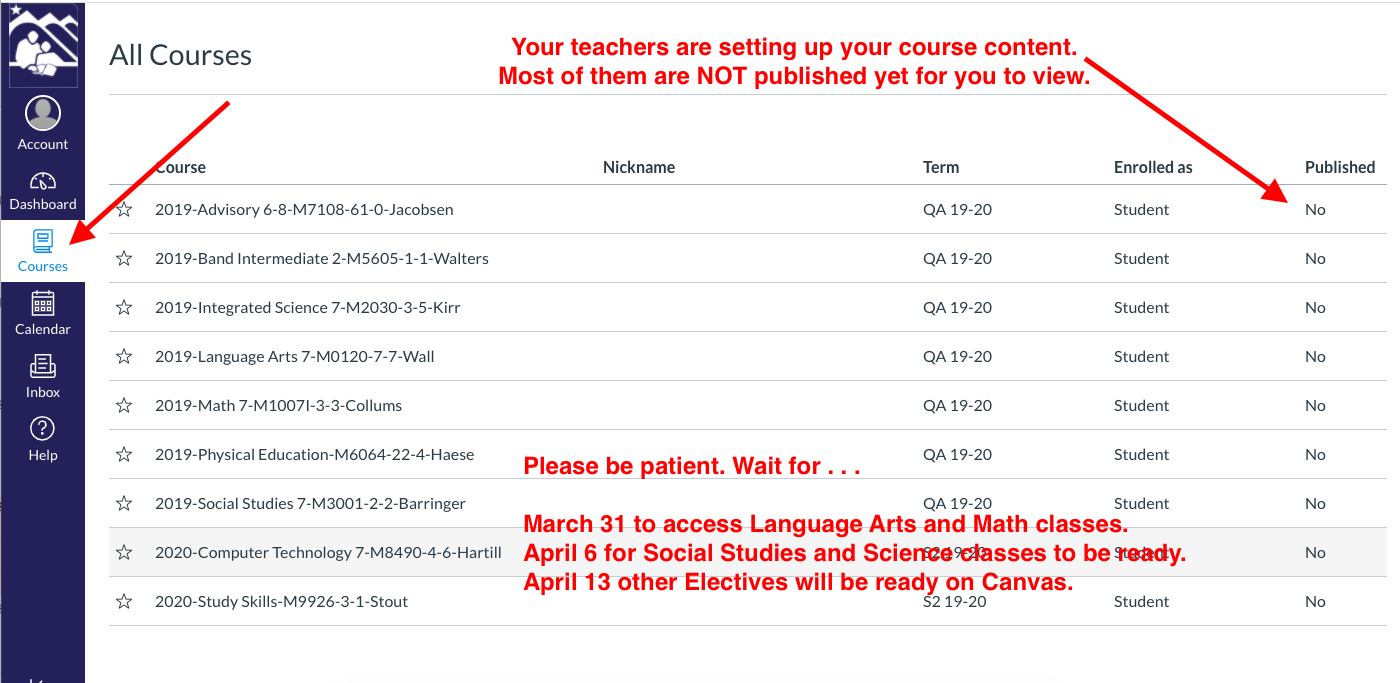 If you click on COURSES, and “All Courses” you will see your school schedule.
On the APP store or Google Play Store: 

Search and Install CANVAS Student.
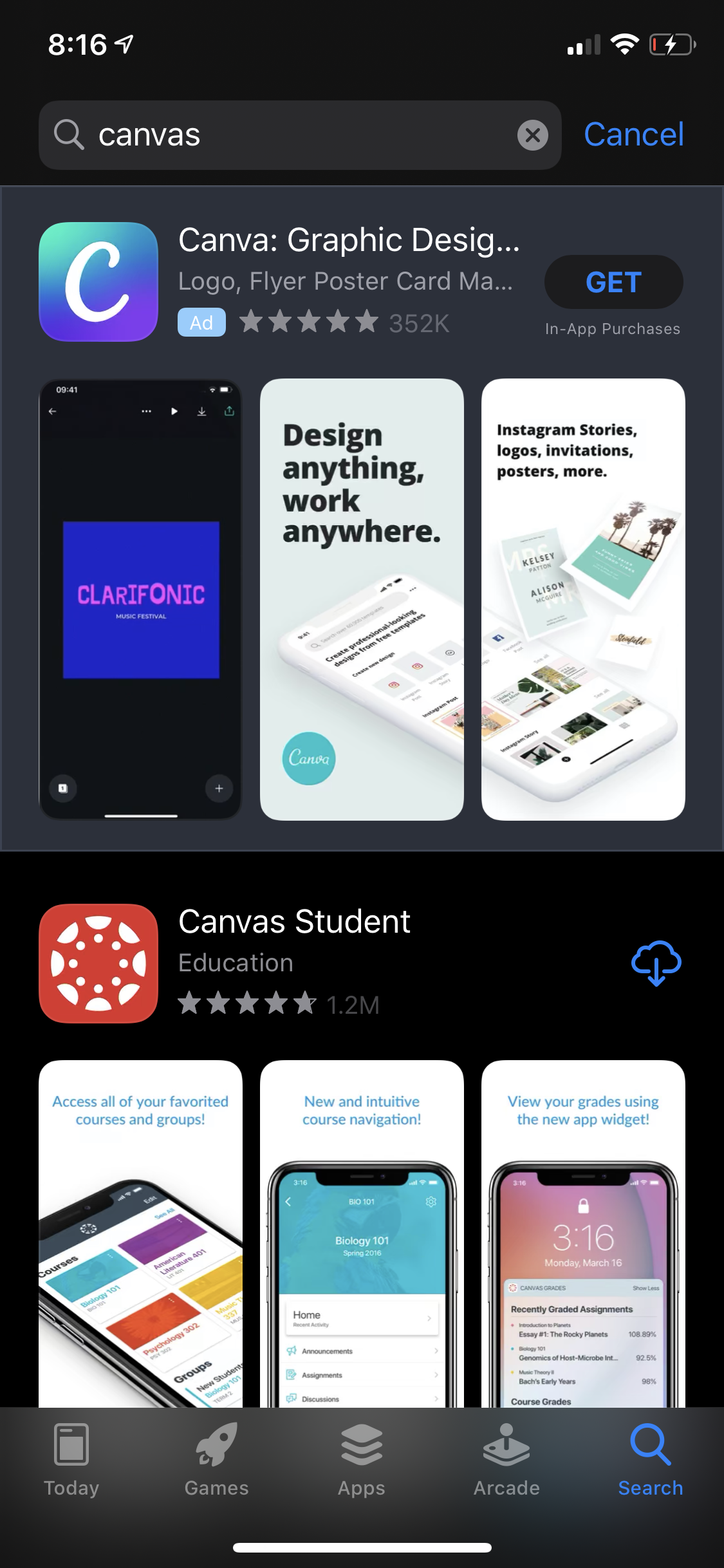 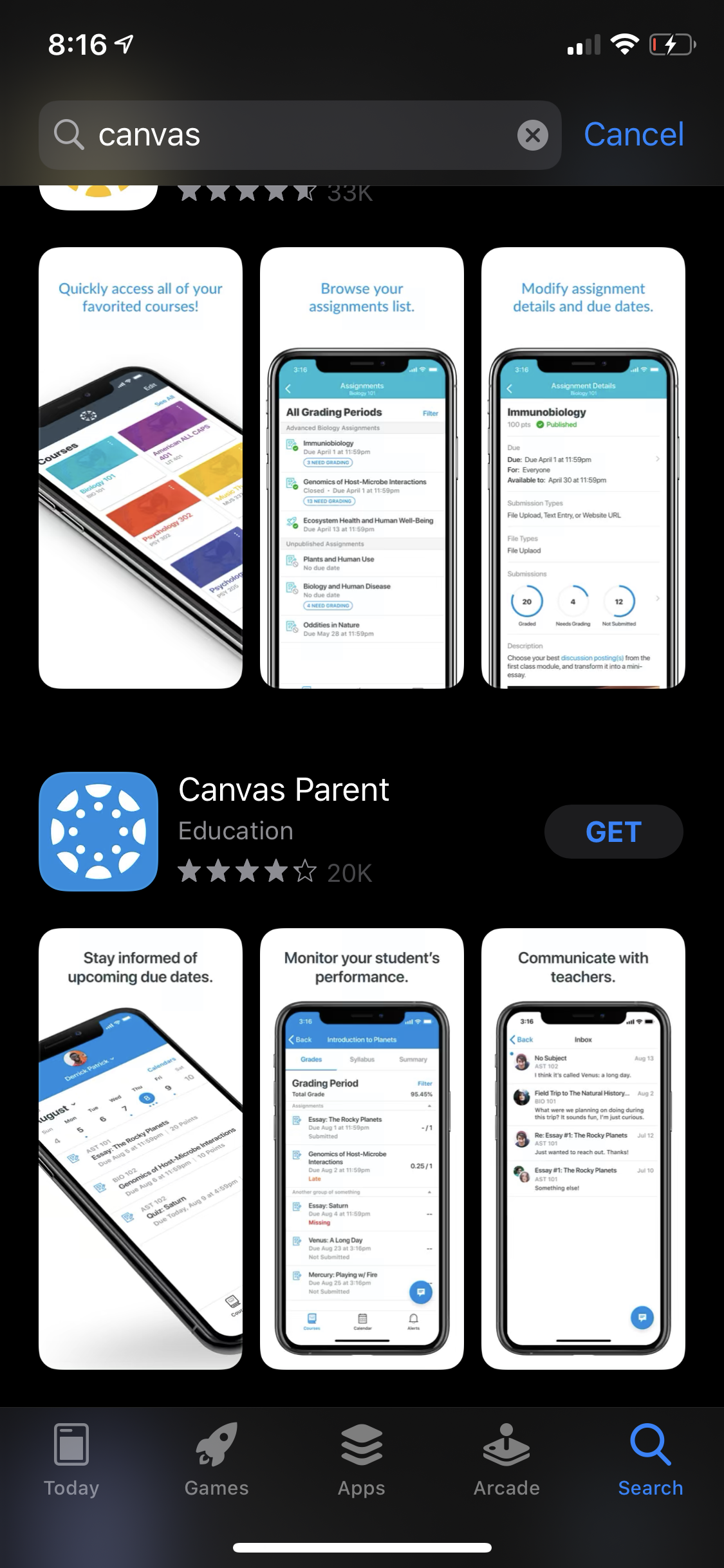 Parents can try Canvas Parent app.
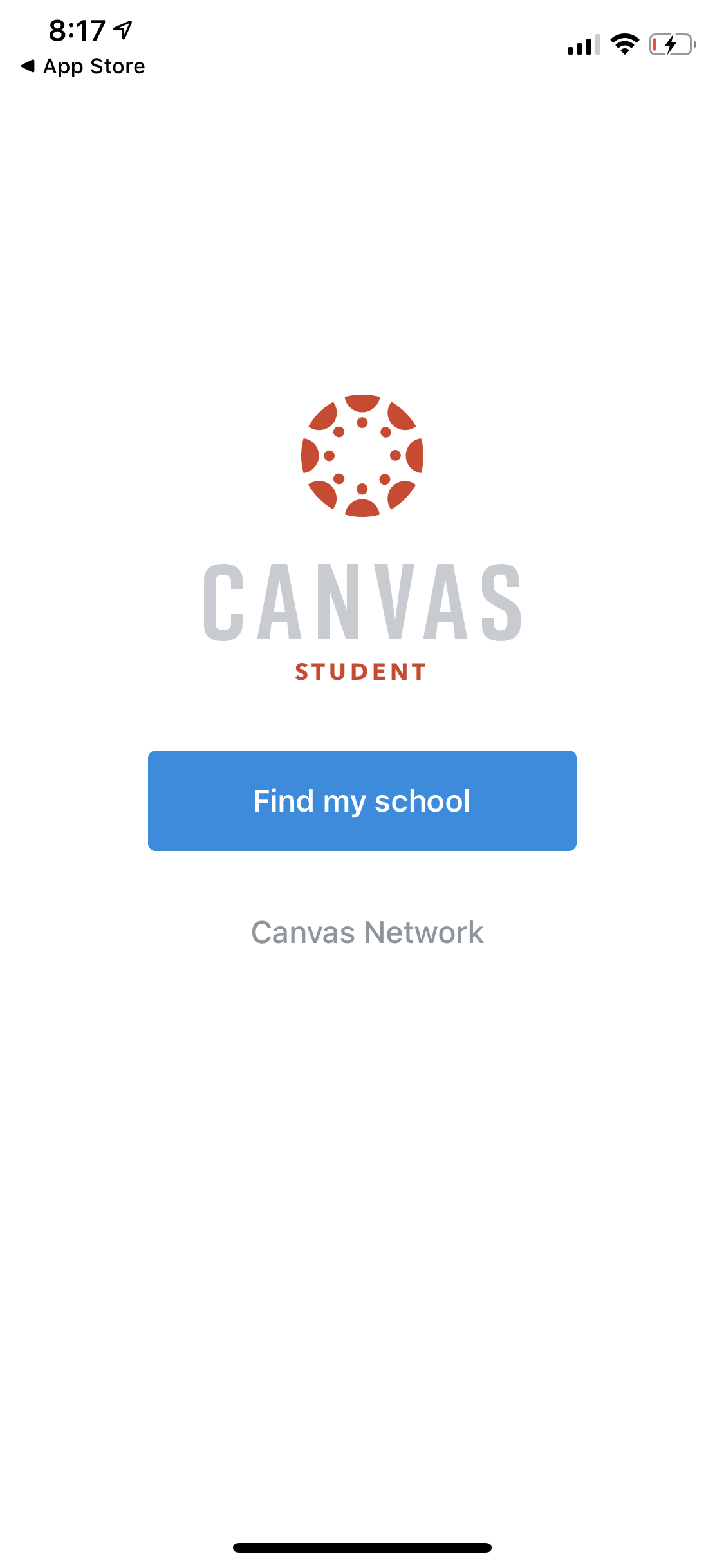 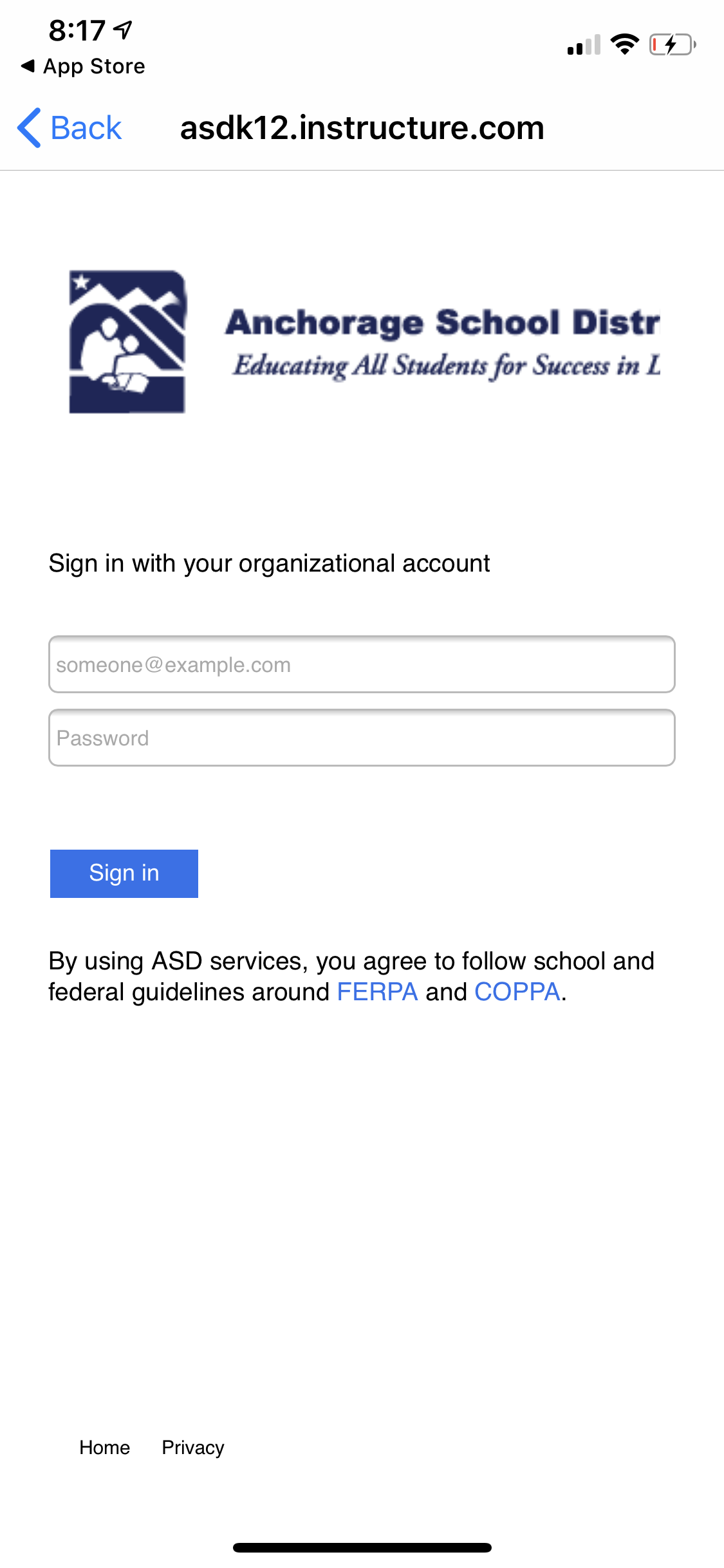 Open Canvas App

Search “Anchorage School District” 

Then Login.
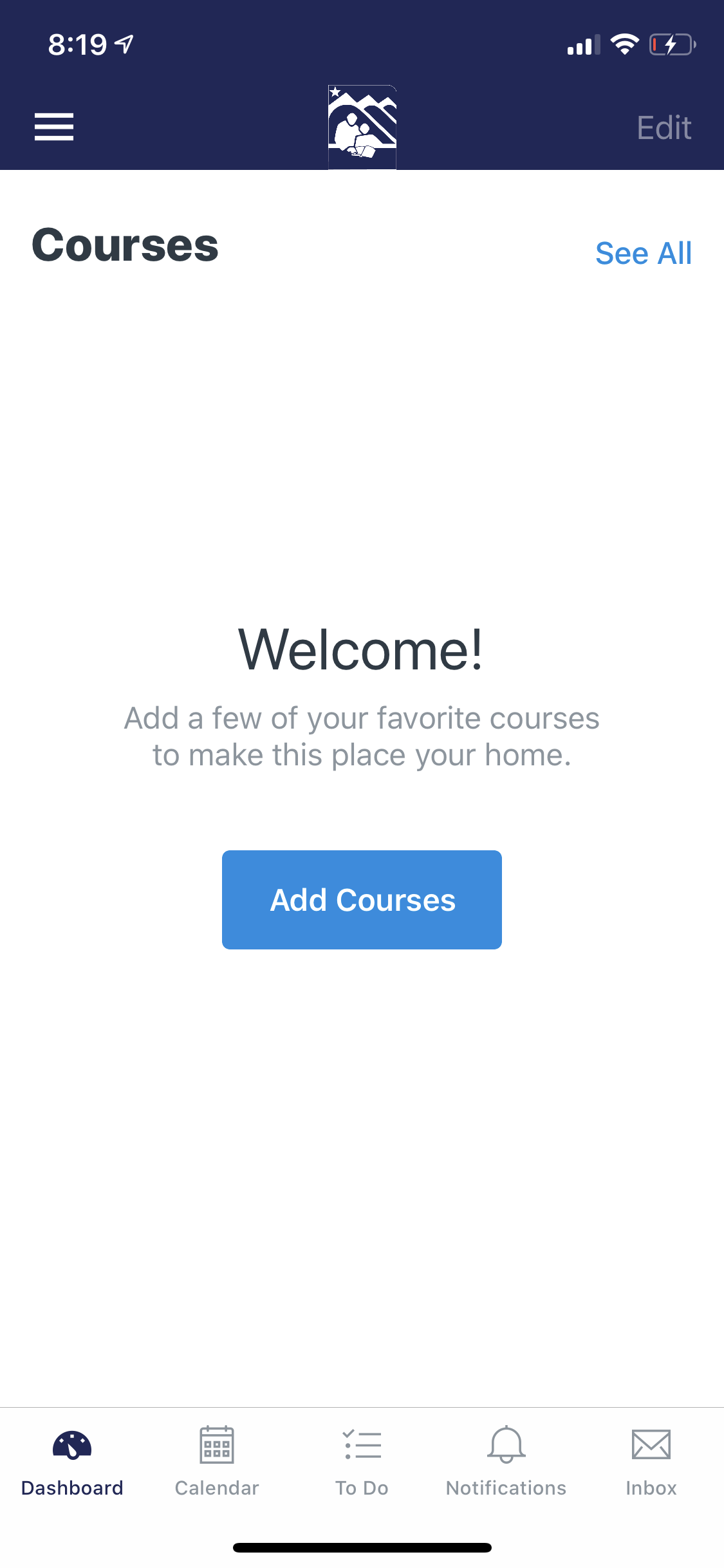 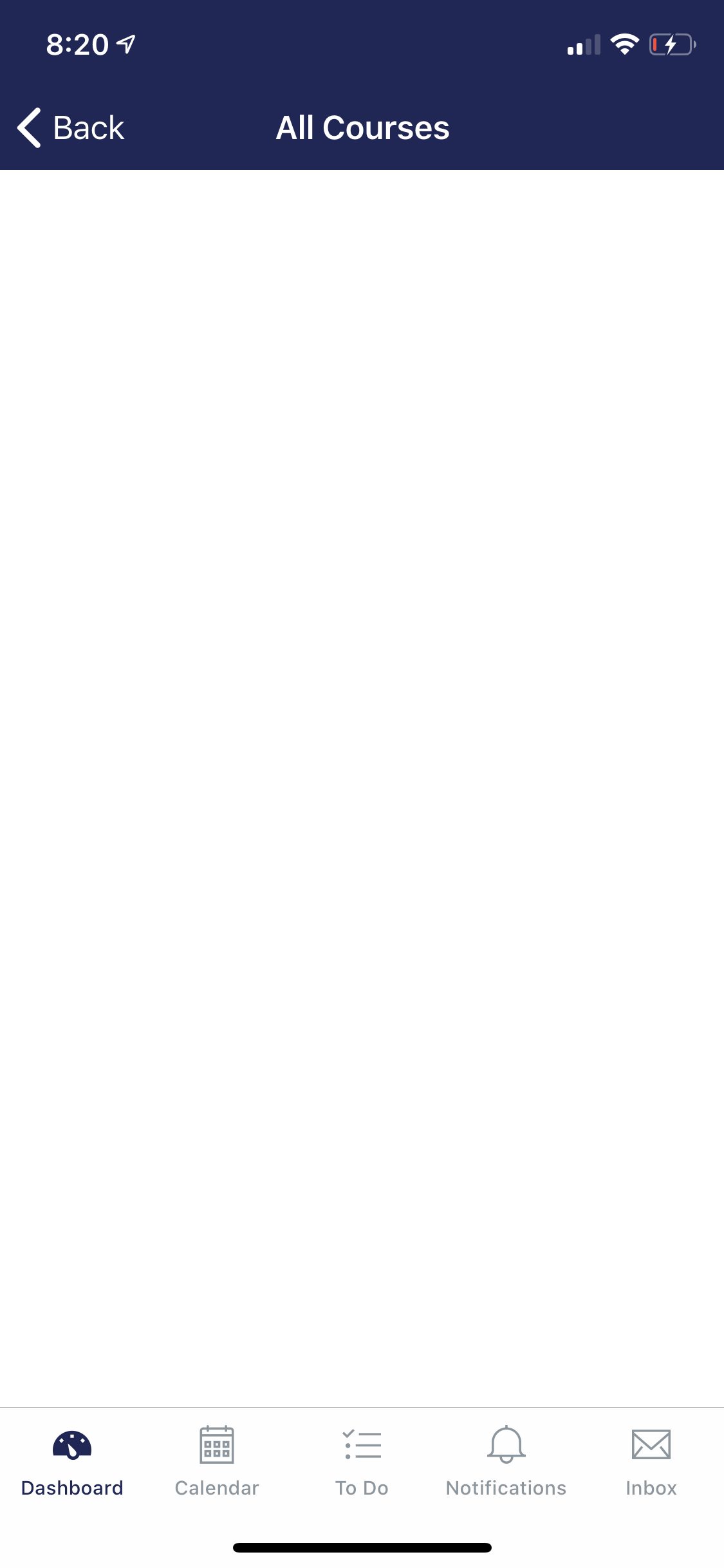 This week, the app will look empty, like you have no courses...
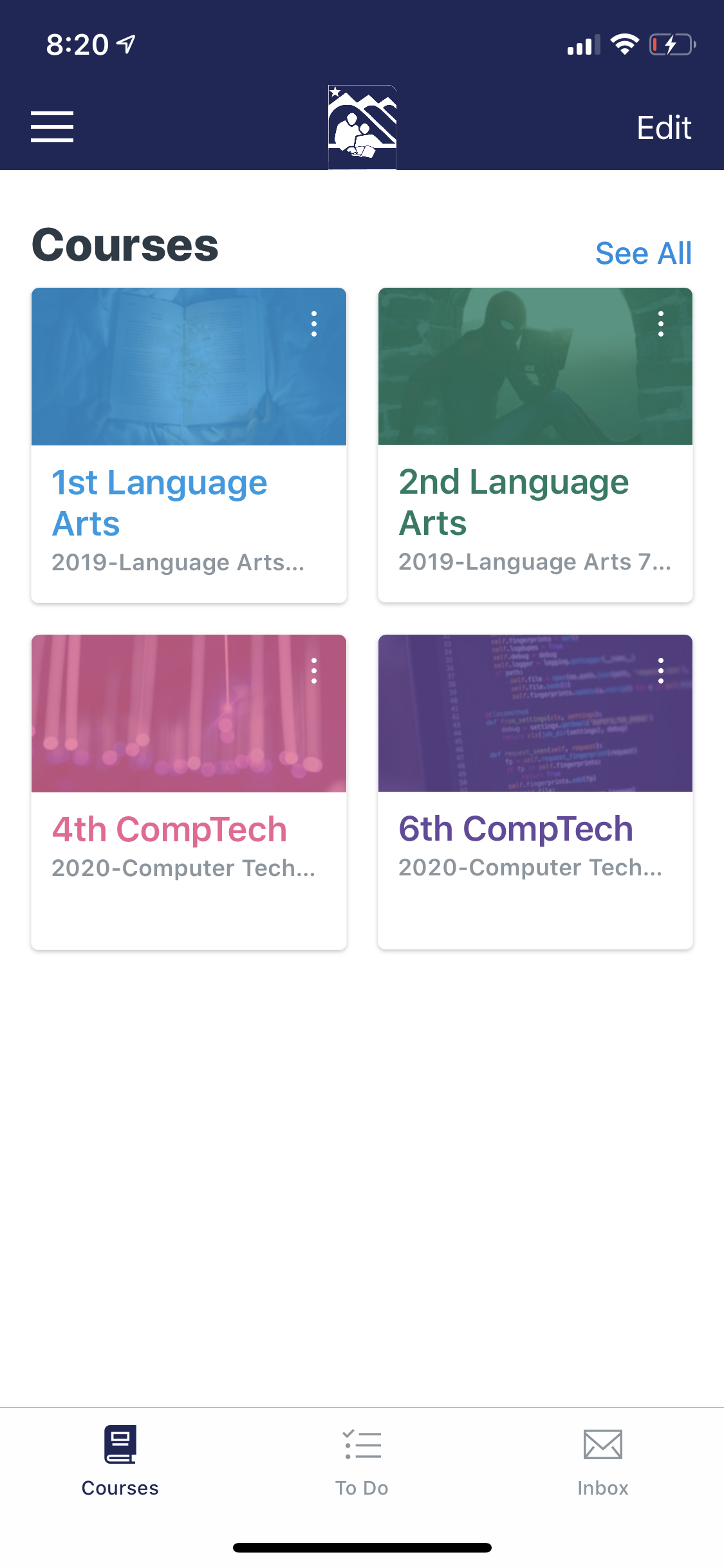 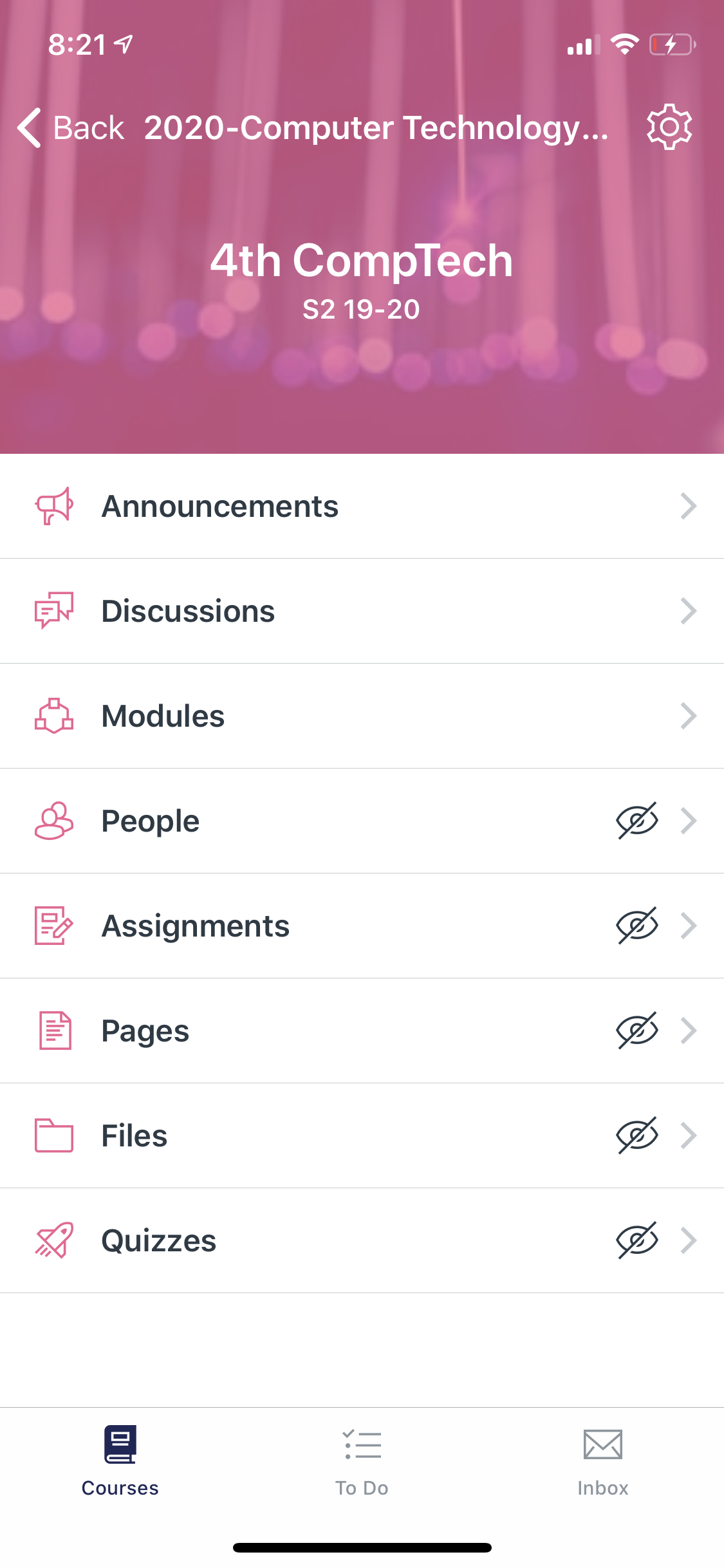 On March 31, you will begin to see your Language Arts and your Math courses. 

Here is a look at my Canvas app.

Your classes are currently “hidden” until March 31.
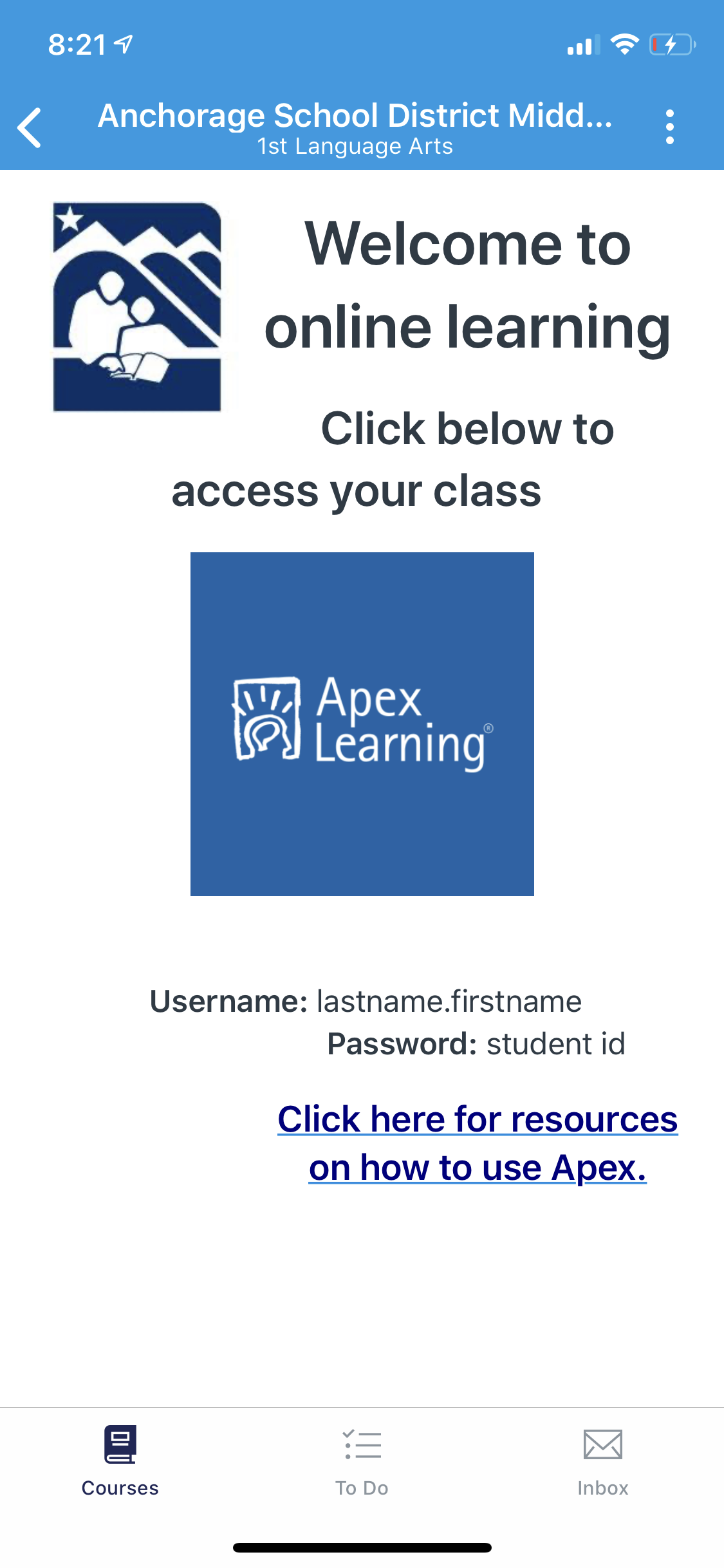 Language Arts class example 

Please don’t use your phone to do Apex work. Use a device with a larger screen like a laptop.

Mobile App gives alerts and Announcements about Canvas classes. 

You also have an Inbox!
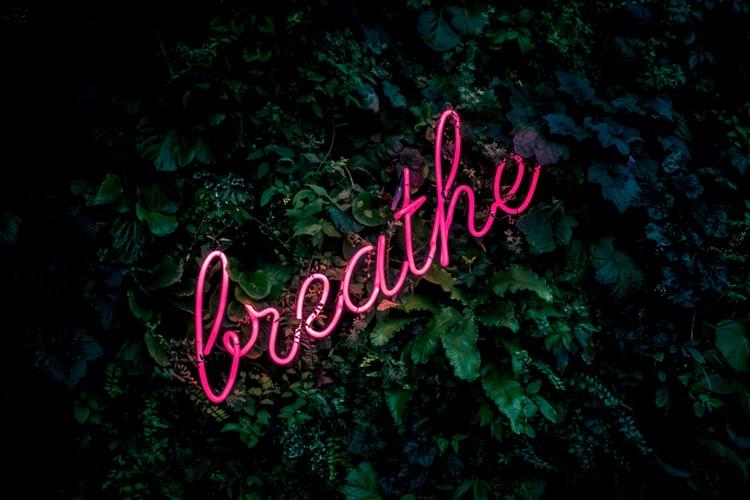 BREATHE
Middle School Classes

March 31		Language Art & Math		
All work scored in APEX.

April 6  		Science & Social Studies	
Activities scored in Canvas

April 13  		Electives & CTE			
Activities scored in Canvas
[Speaker Notes: Regular Office Hours on Zoom will be made available by teachers so that students can get tutoring and support in the coursework. Those office hours and links to the zoom meetings will be posted in each course Canvas page.]
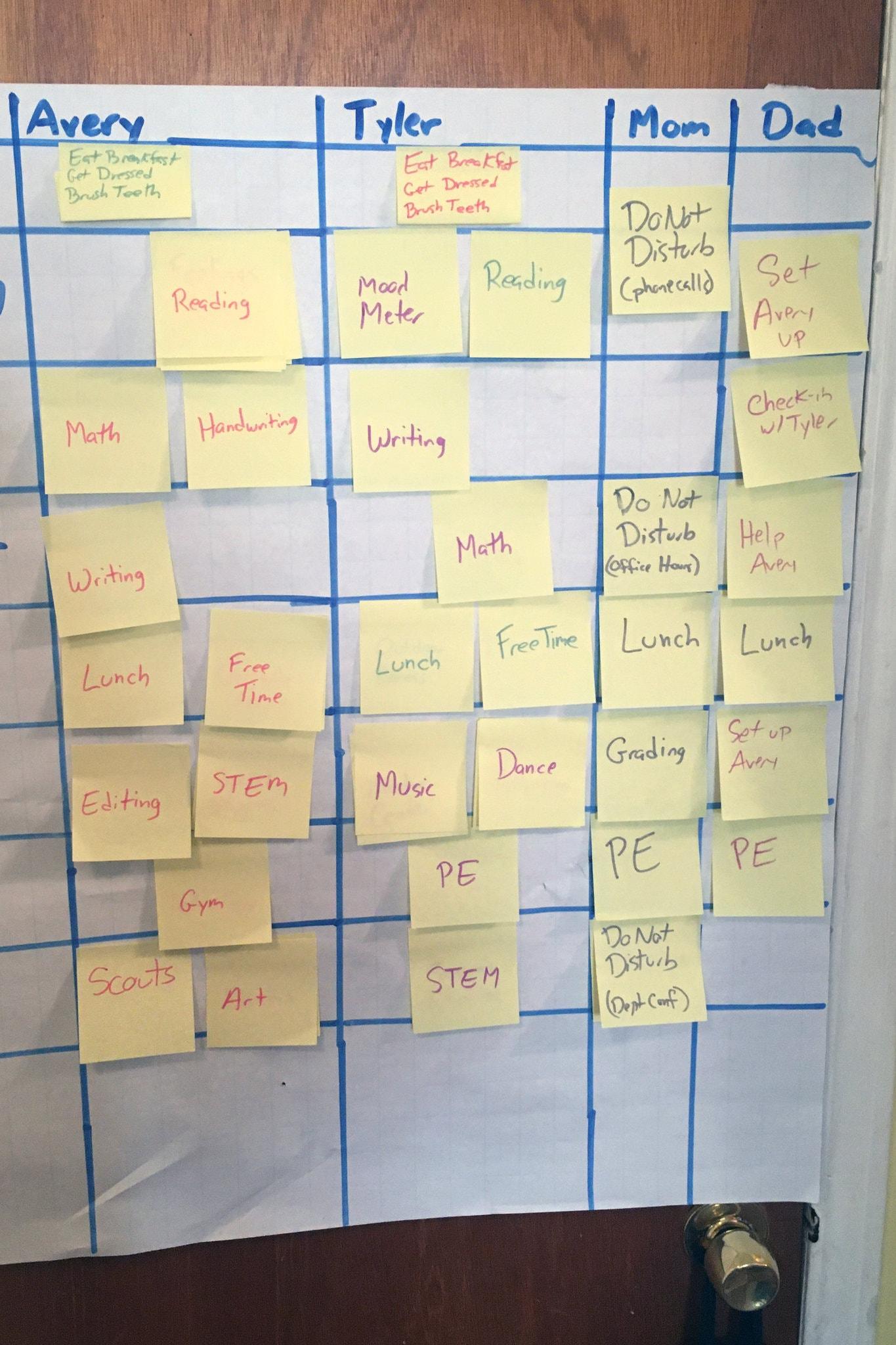 Do you have a planner? A calendar?

Do you have a grid of the week that you can draw out?

What is your typical day schedule like?

How will you stay organized and be able to see at a glance where/when you need to be on Zoom Office Hours with teachers?

How will you balance out family, home, free time, and school work?

Do you have a sibling in high school?
Q Parent Connect

Please remind your folks to update their phone, email, address, and your student email address posted in CONTACTS on Q Parent Connect.
ASD Tech Support for 
Parents & Students

https://help.asdk12.org
Academic Priorities

Focus on Math and Language Arts.
These assignments are all in Apex. 

Link to Apex also in your Canvas course tiles for Math and Language Arts.
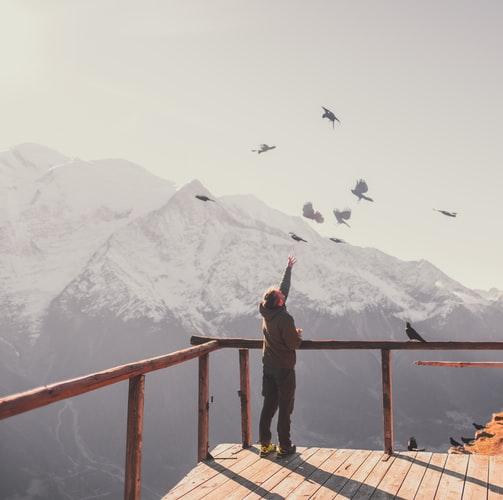 TAKE A MOMENT
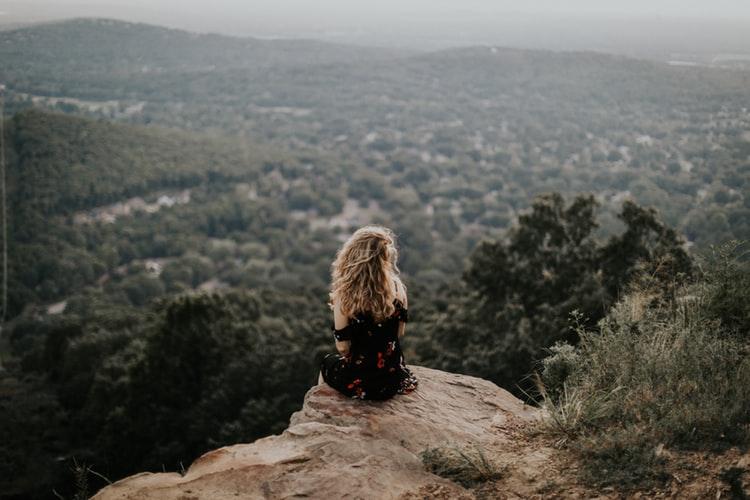 TO BREATHE
Meals Pick-Up
10:00 - 2:00
Chugiak Elementary
Homestead Elementary
Fire Lake Elementary 
More Locations & Information
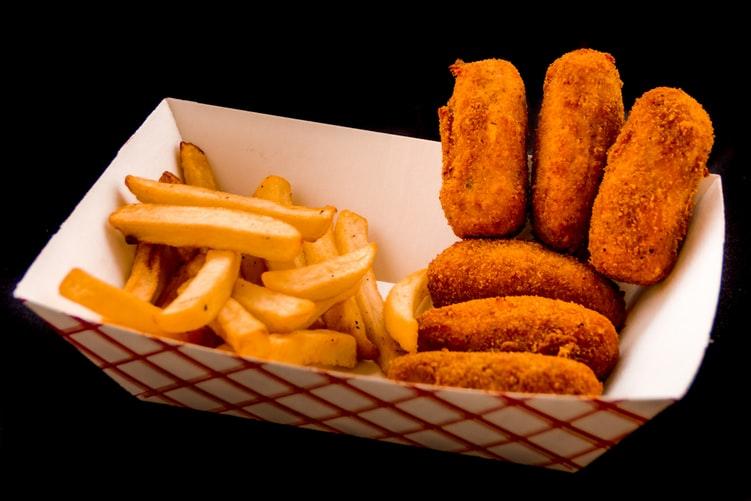 COVID-19 Resources
ASD Family Resources
Anchorage Municipality     Dial 211
Johns Hopkins University
Alaska Department of Health
U.S. Center for Disease Control & Prevention
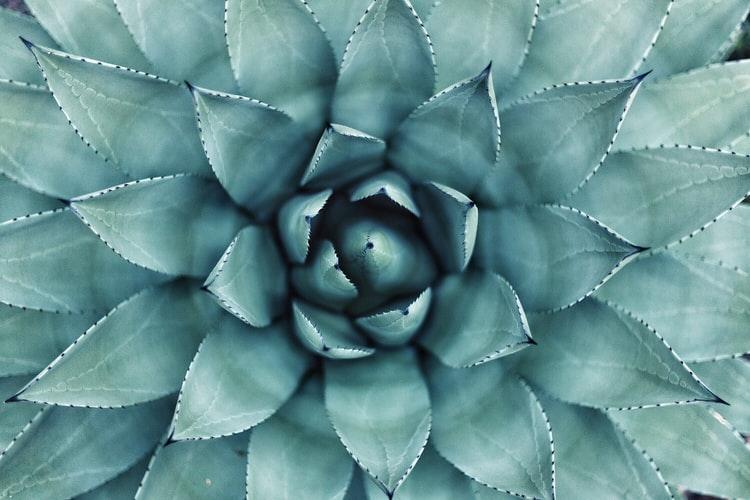 Stay Healthy